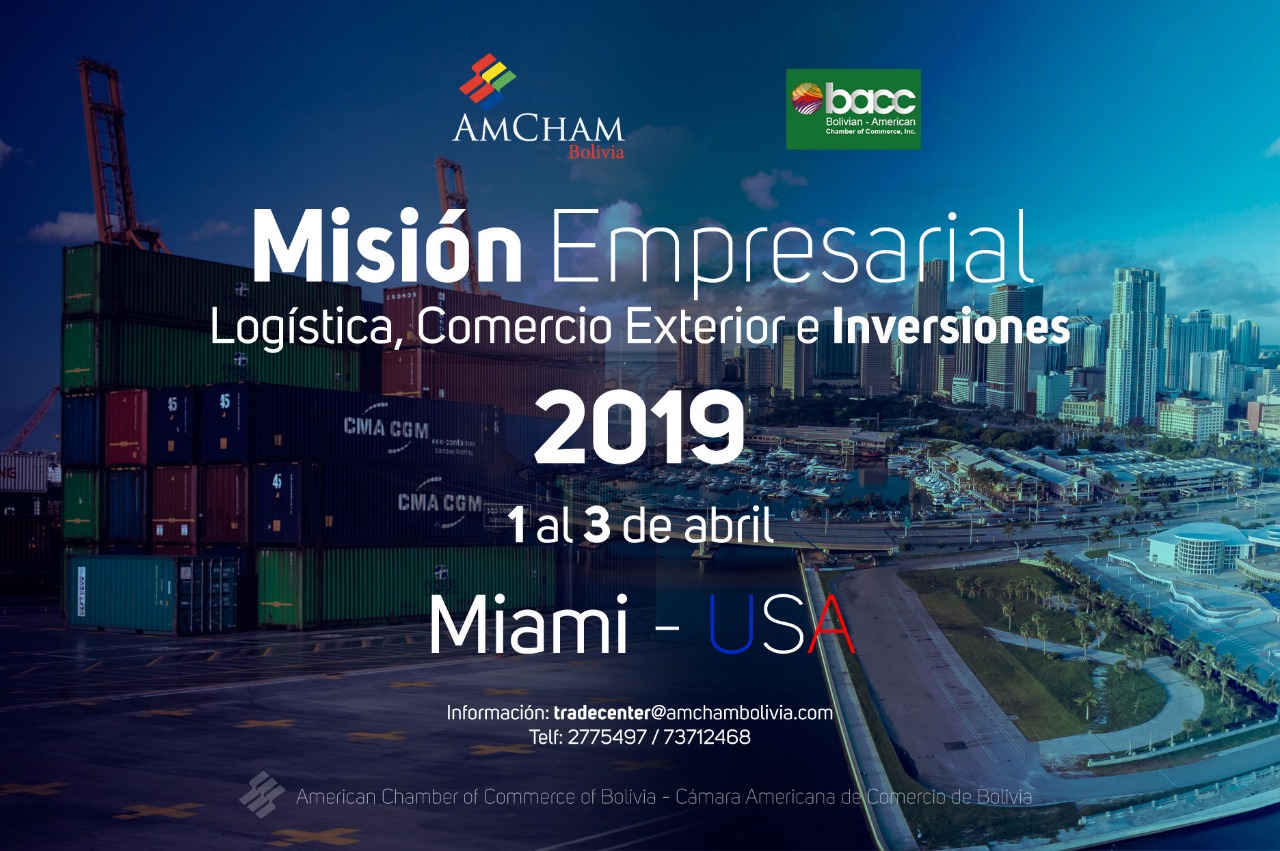 Presentación
Como hacer Negocios 
Con los EEUU
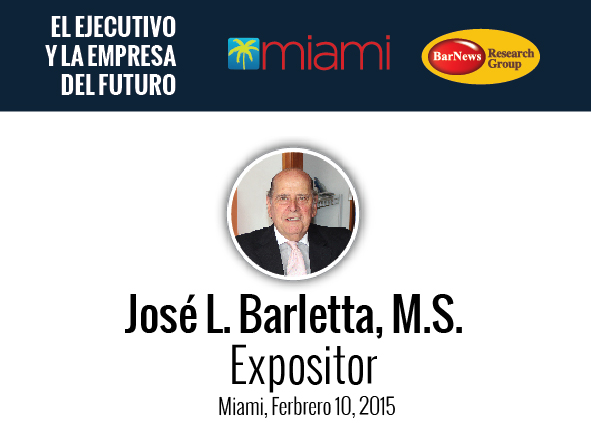 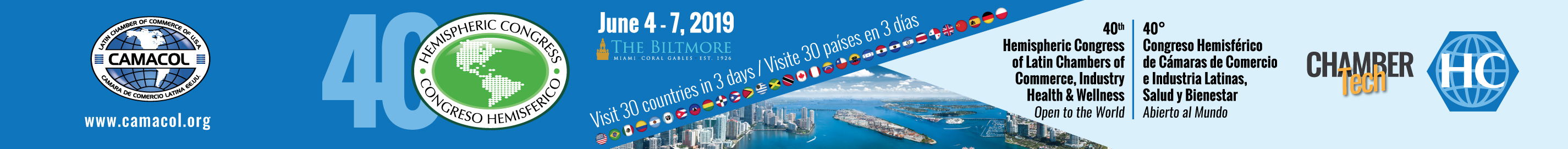 Vicepresidente del Congreso Hemisferico
3 de abril , 2019
Miami, EEUU
Con el “Super Apoyo” de
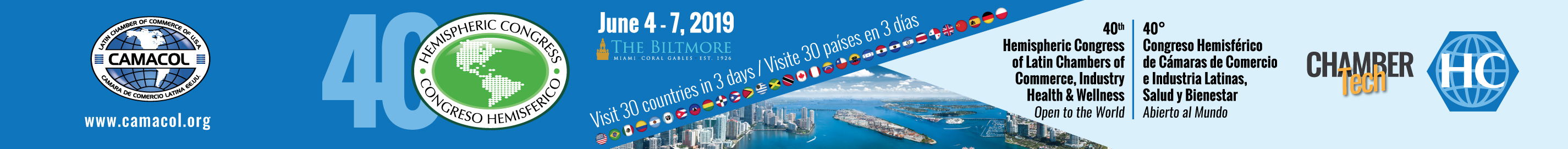 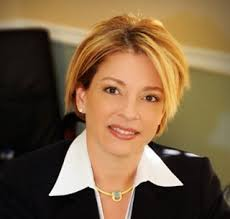 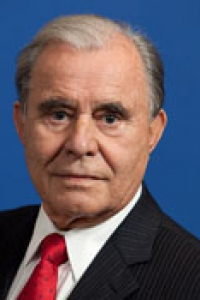 Comisionado Wifredo “Willy” Gort
Dra. Mercy Saladrigas
Presidenta
CAMACOL
Presidente
Con. Hemisférico
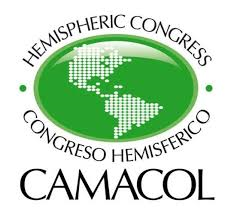 Una Iniciativa más
“Amcham en Acción”
Gracias a :
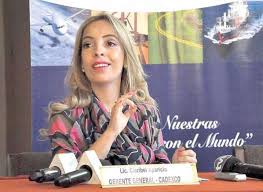 Empresas Participantes
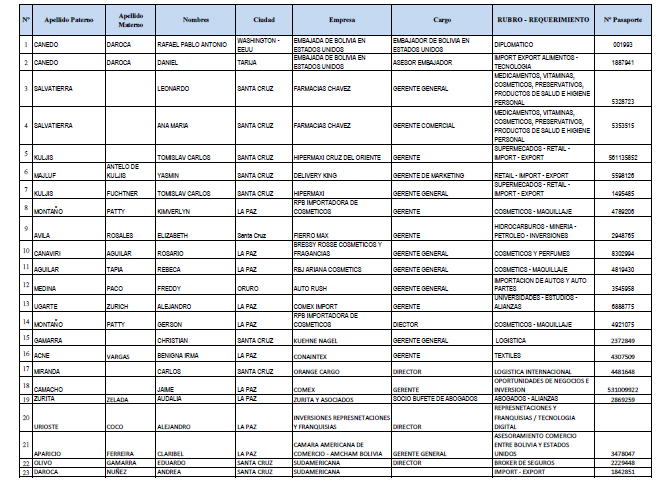 Bienvenida
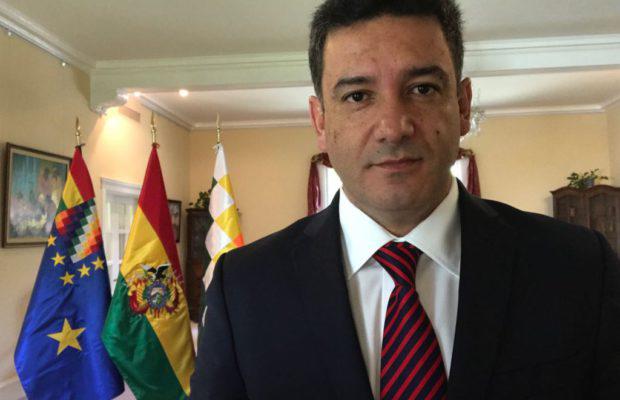 Embajador ante la Casa Blanca 
en Washington
Su excelencia Pablo Canedo Daroca
Misión Comercial - AMCHAM
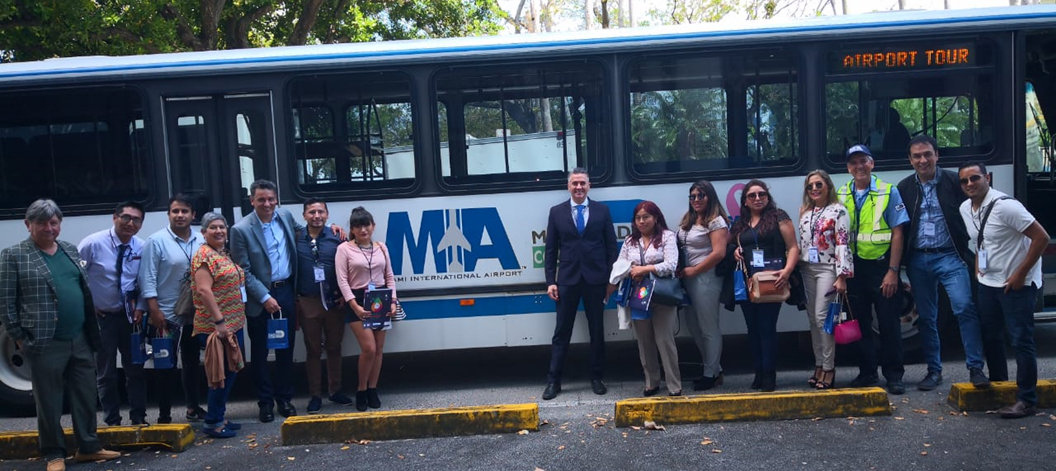 Empresas Participantes
“Ficha Técnica”
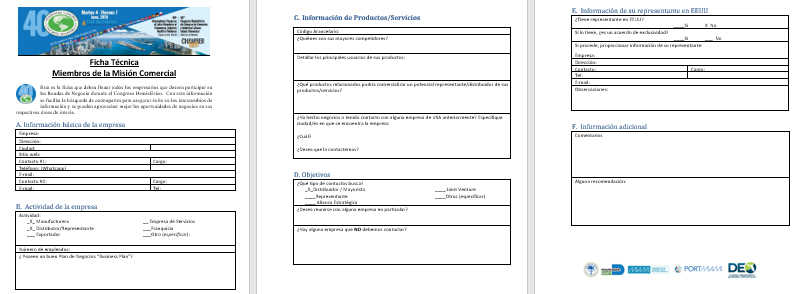 Objetivos
Presentar en forma sistemática una serie de 	elementos  que permitan a los participantes 	familiarizarse con:

			Oportunidades de negocios en EEUU. 

			La forma de integrarse a una “Misión Comercial”.

			Posibles beneficios.

			Participar en todo tipo de Ferias
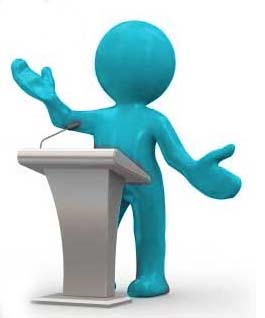 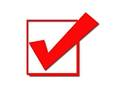 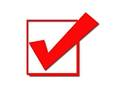 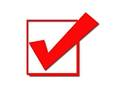 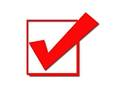 A quien va dirigido
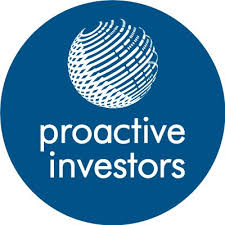 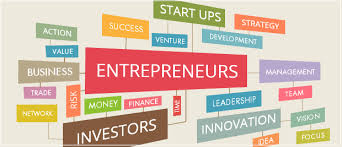 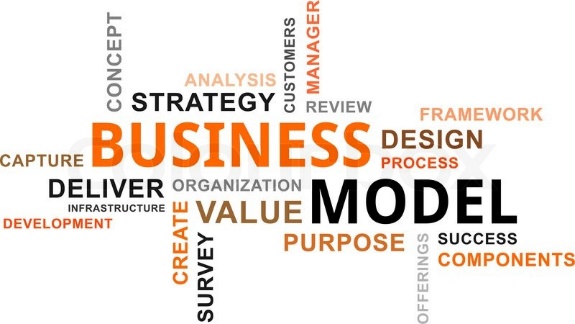 Todo tipo de empresarios
Potenciales Inversores
Los que buscan 
oportunidades
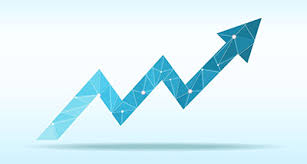 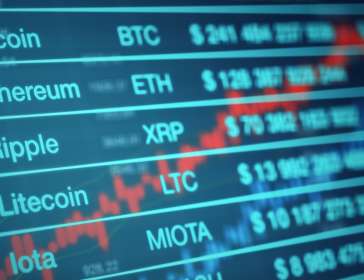 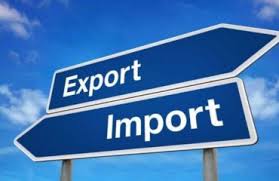 Los que buscan éxito
Los que desean crecer
Los que desean
Exp/./Imp.
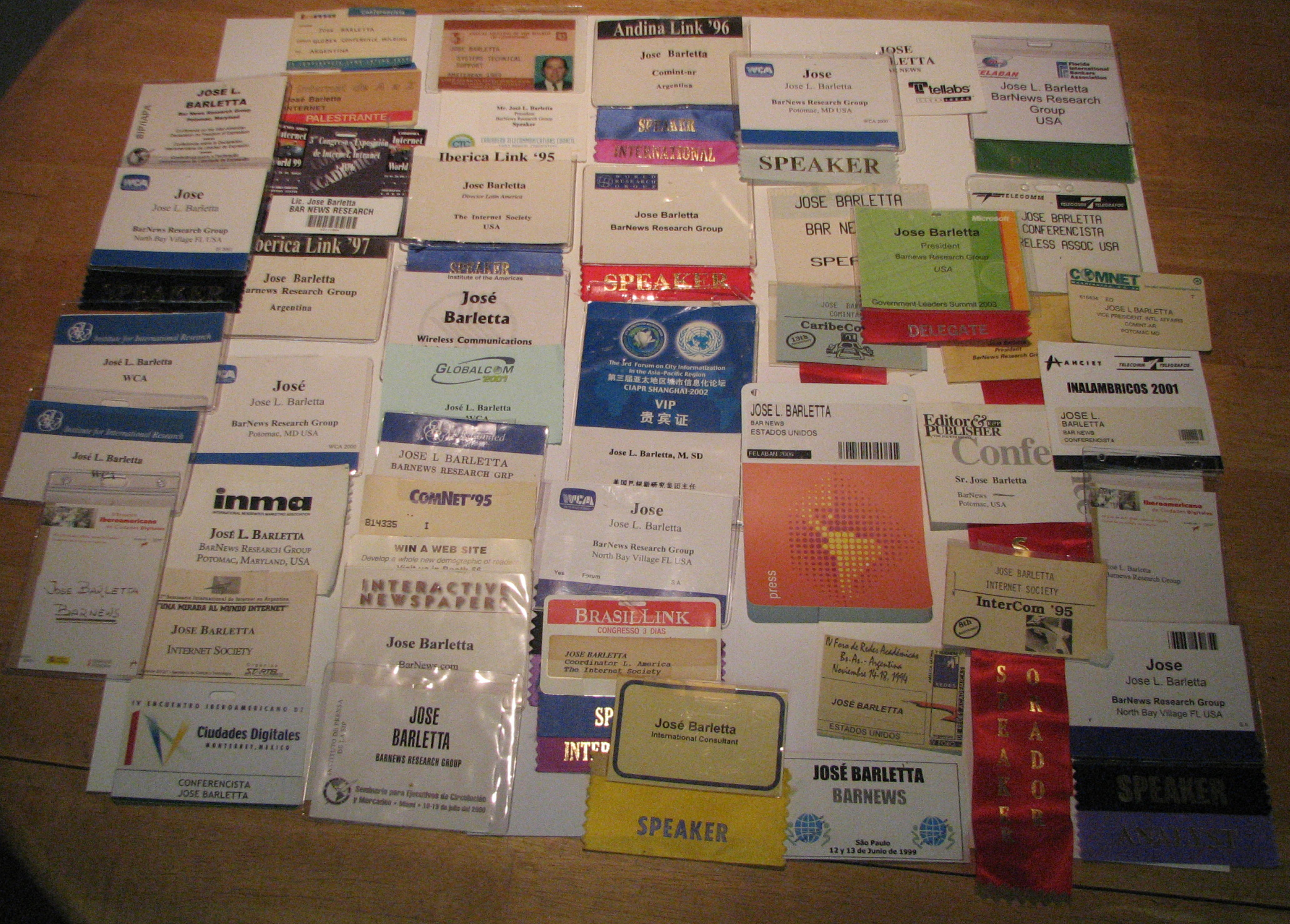 Keynote speaker
Misiones Comerciales
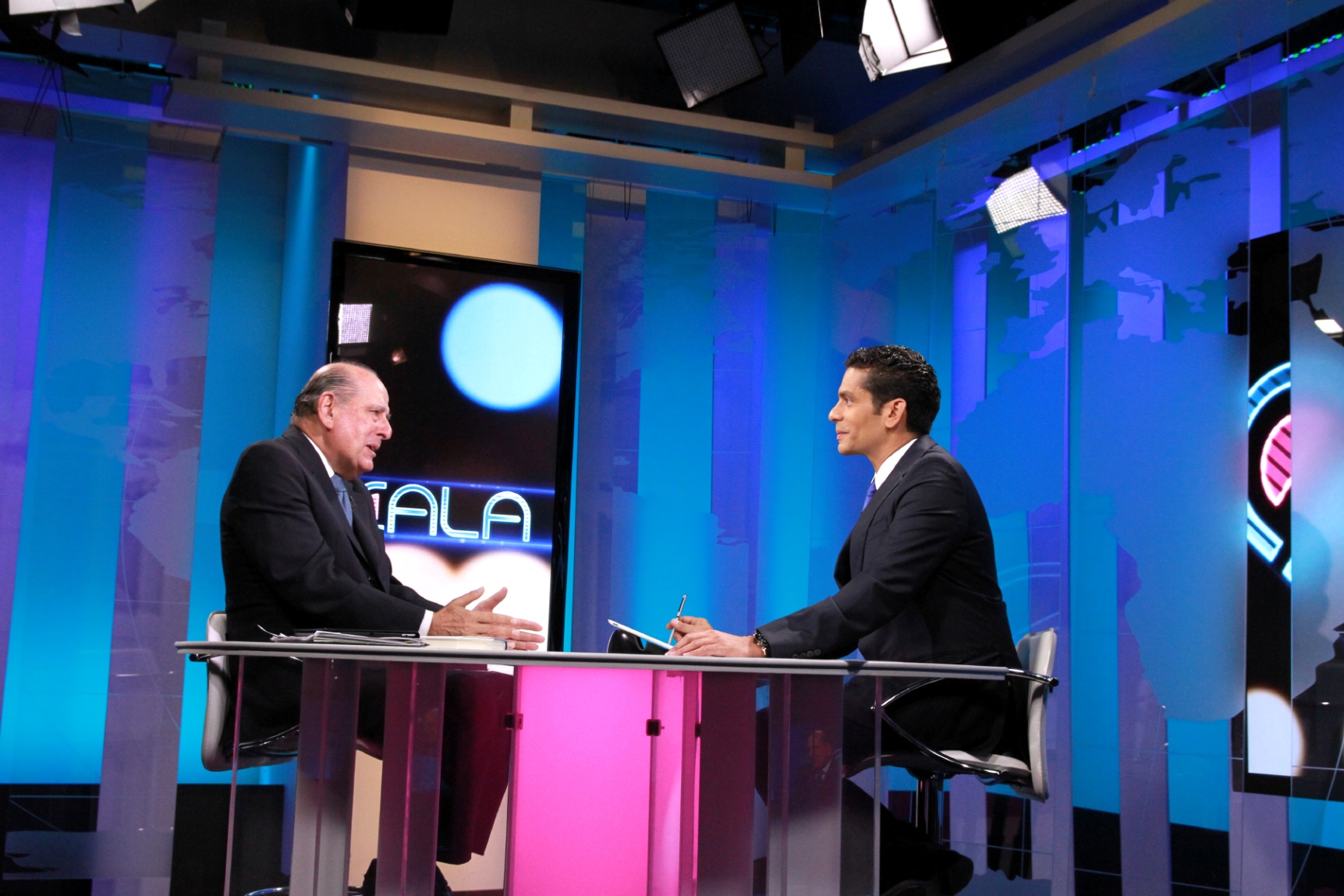 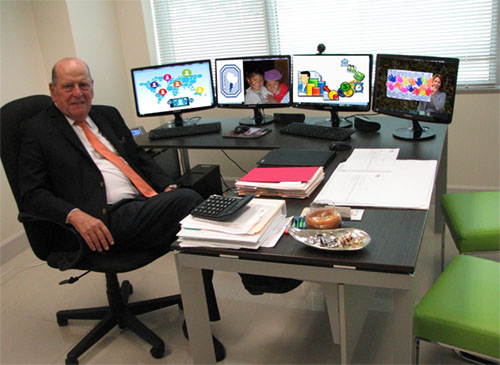 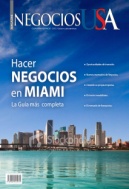 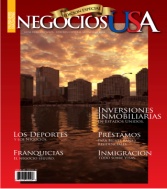 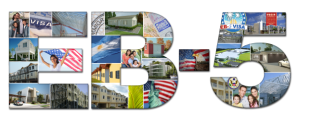 Los 10 elementos básicos
a considerar en las inversiones
Tener en cuenta los impuestos La rentabilidad que interesa al inversionista es la neta, es decir, aquella descontada de impuestos. 
Considerar la inflación.Hay que establecer objetivos financieros considerando el “Costo de la vida”.

Equilibrar y diversificar las inversiones.Diferentes clases de activos y una base de bajo riesgo aportarán estabilidad y servirán de reserva de liquidez para aprovechar las oportunidades. 

Fiel a la estrategia de INVERSION.Se debe ser consecuente con una filosofía de inversión si es buena, en las buenas y en las malas. 

10.	Evitar la emoción y documentar todo al máximo.
Aristóteles (Estrategia) – 356 AC
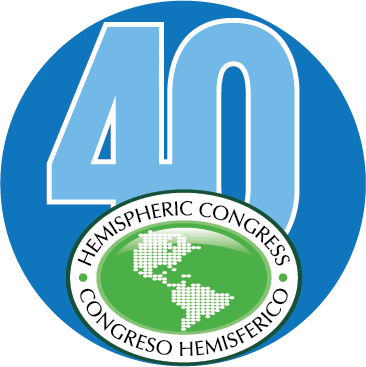 Etica
Emotiva
Simple
Atractiva
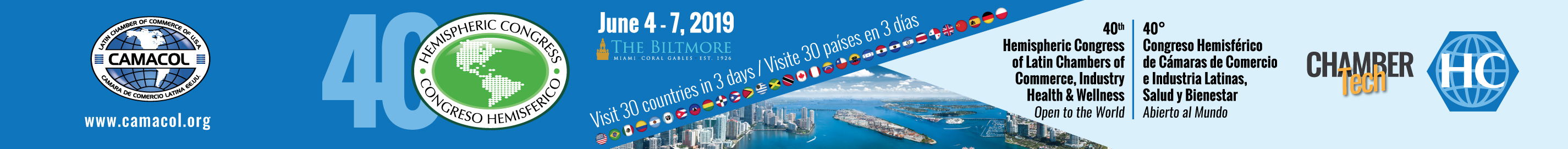 Presentación
Invitados  Especiales
para posibles  
Rondas de Negocios
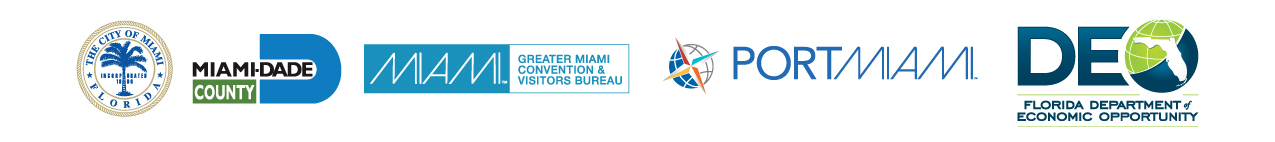 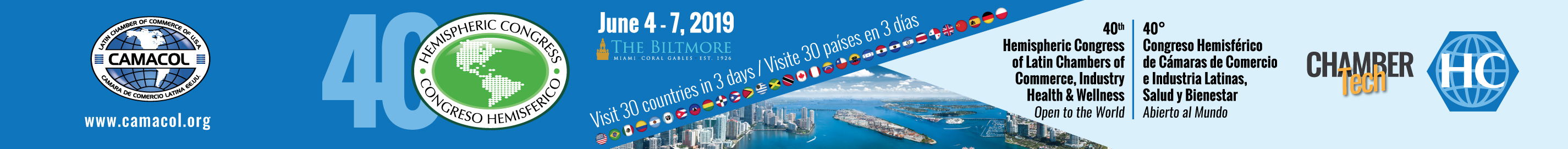 Italo Torrese, Presidente de Softlanding, Director CAMACOL
Pedro Meza, Directivo SEDANOS’
Sr. Juan Perez Marín, Presidente de Trendy Cosmetic
Vanesa Nores,  Presidente de Vanesa Group - Inversiones
Maximo Castillo, Miembro Vanesa Group, Realtor - Inversiones
Joel Porrua, Presidente de DAMANCI, Cosmetics
Vicky Arreghi, Especialista estudio de mercado - Gestión Inversiones
Carolina Matta, Presidenta, Madophian Group, Desarrollo de productos
Barbara Orcoyen, Presidenta Orcoyen Group, especialista en estudios  
Carolina Von Lapcevic, Presidenta de CL, Trade Import/Export
Rodolfo "Rudy" Lorenzo - Presidente ed "I was Thinking LLC"
Ivan Courrejolles, Sale Manager - SUPRA Brokers 
Mario Golab, Presidente de GolabIP –  Marcas y  Patentes
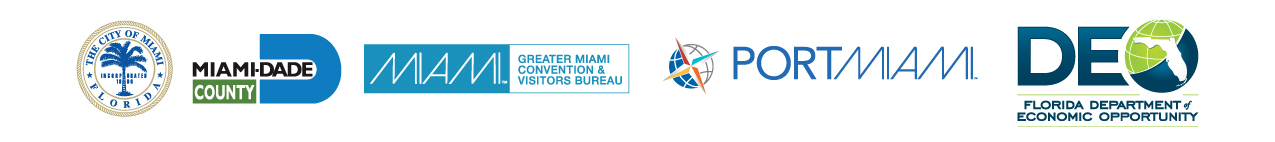 Algunos cambios a la vista
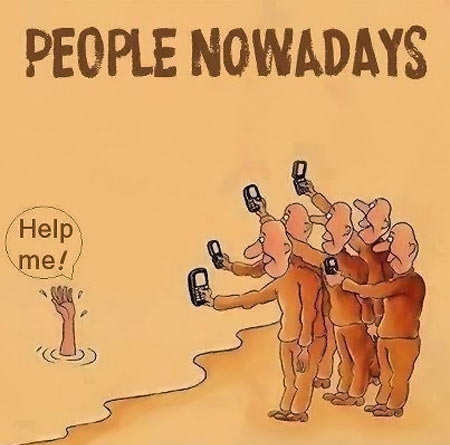 Convergencia de tecnologías
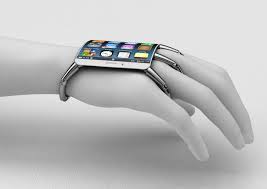 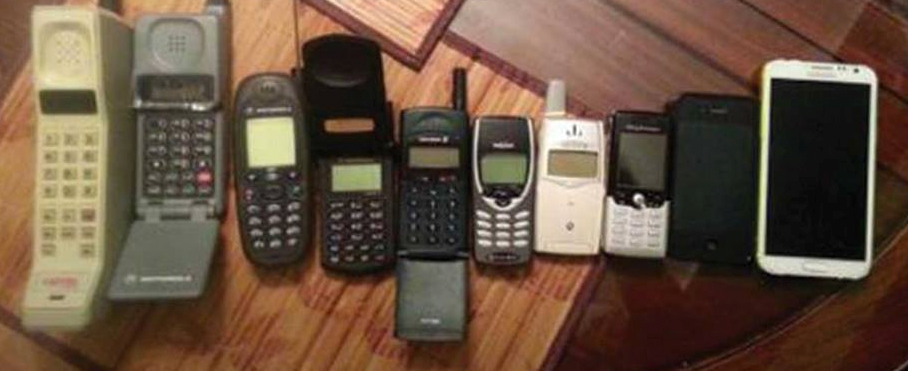 2020/50
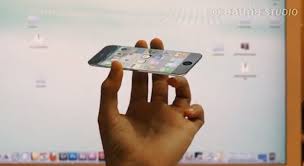 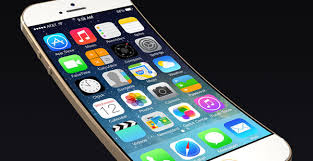 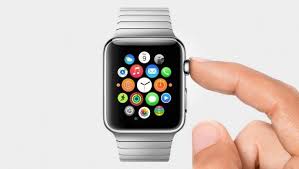 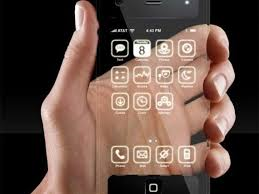 Convergencia de tecnologías
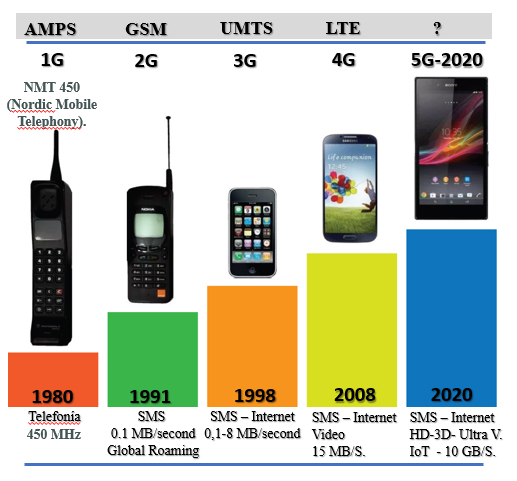 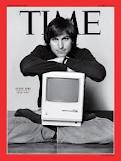 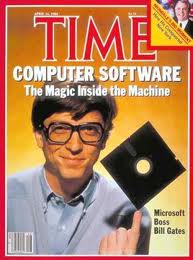 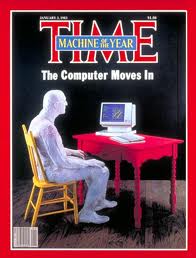 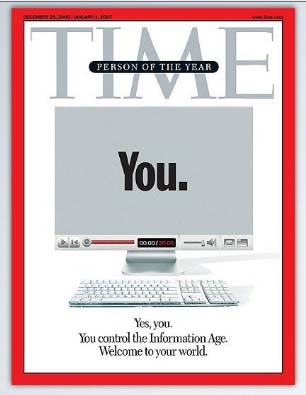 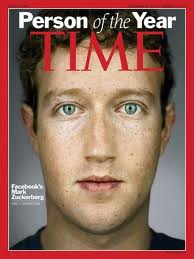 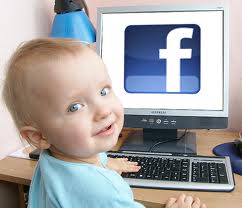 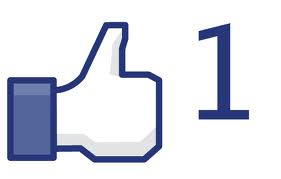 Medios y Redes Sociales
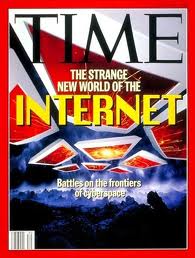 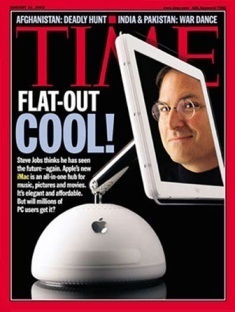 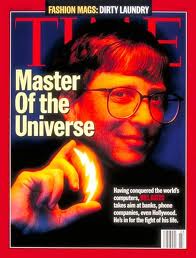 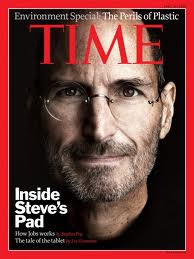 Estudio sobre presentaciones
Increíbles resultados
Impacto causado
Ciertas investigaciones indican que causamos impactos positivos o negativos cuando nos comunicamos:

	55%    por lo que hablamos;

	38%    por el tono de voz;
	
	07%    por el contenido
www.barnews.com
Estudio sobre presentaciones
Increíbles resultados
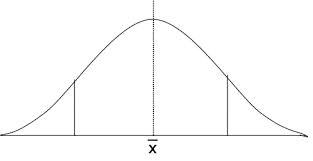 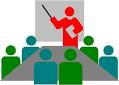 10%
80%
10%
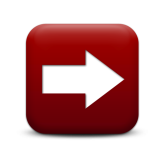 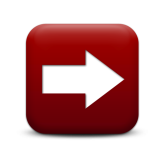 Horribles
Mediocres
Excelentes
Importante:  Nunca dejar de Explorar, Experimentar e Innovar
Sabiduría
Nivel del Presentador
Dato
Información
Proceso
Nombre
Apellido
Edad, Sexo`
Visas 
Franquicias
Conocimiento
4ta. Revolución
IoT
Realidad 
Aumentada
Reglas de Juego
Experiencia
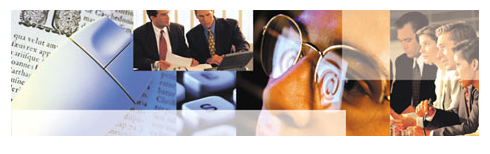 No dice todo lo que piensa  pero si piensa todo lo que dice
Presentaciones
Esperamos que cada una permita :
Hacer pensar
Hacer Sentir
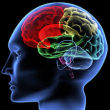 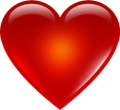 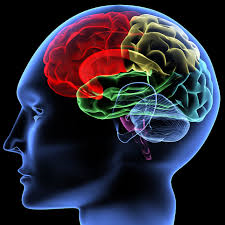 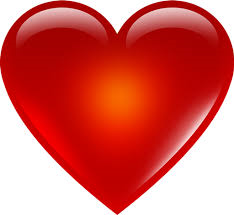 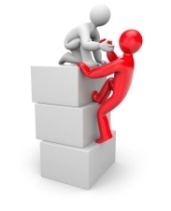 Motivar
En Resumen
Que piensen
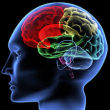 Presentar algo útil
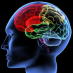 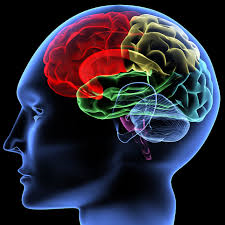 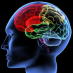 Simplificar – Menos es más
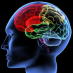 Darle buena forma
Hacer Pensar
Ideas
Ideas
Ideas
Ideas
Ideas
Ideas
Ideas
Ideas
Ideas
Ideas
Ideas
Ideas
Ideas
Ideas
Ideas
Ideas
Ideas
Ideas
Ideas
Ideas
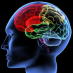 Ideas
Ideas
Ideas
Ideas
Ideas
Ideas
Ideas
Ideas
Ideas
Ideas
Darle forma -  Menos es más
Ideas
Ideas
Ideas
Ideas
Ideas
Ideas
Ideas
Ideas
Ideas
Ideas
Ideas
Ideas
Ideas
Ideas
Ideas
Ideas
Ideas
Ideas
Ideas
Ideas
Ideas
Ideas
Ideas
Ideas
Ideas
Ideas
Ideas
Ideas
Ideas
Ideas
Ideas
Ideas
Ideas
Ideas
Ideas
Ideas
Ideas
Ideas
Ideas
Ideas
Ideas
Ideas
Ideas
Ideas
Ideas
Ideas
Ideas
Ideas
Ideas
Ideas
Ideas
Ideas
Ideas
Ideas
Ideas
Ideas
Ideas
Ideas
Ideas
Ideas
Ideas
Ideas
Ideas
Ideas
Ideas
Ideas
Ideas
Ideas
Hacer Pensar
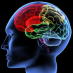 Darle forma – Menos es más
Ideas
Ideas
Ideas
Ideas
Ideas
Ideas
Ideas
Ideas
Ideas
Ideas
Ideas
Ideas
Ideas
Ideas
Ideas
Ideas
Ideas
Ideas
Ideas
Ideas
Ideas
10 preguntas claves
Que espero dejar contestadas
¿ Qué debo tener en cuenta para hacer Negocios en EEUU ?
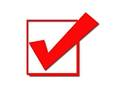 ¿ Porqué es importante completar Ficha Técnica?
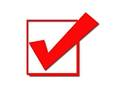 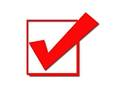 ¿ Porqué es necesario un Business Plan”. ?
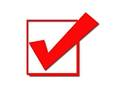 ¿ Porqué es buena la  Imagen Corporativa?
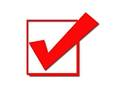 ¿ Cómo puedo mejorar mis presentaciones profesionales?
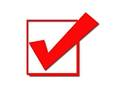 ¿ Cuál es el secreto del éxito en una Misión Comercial?
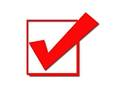 ¿ Cuáles son los hábitos que te aseguran ese éxito?
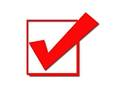 ¿ Qué es el Congreso Hemisférico de CAMACOL ?
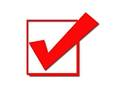 ¿ Quiénes participan y dónde se lleva a cabo?
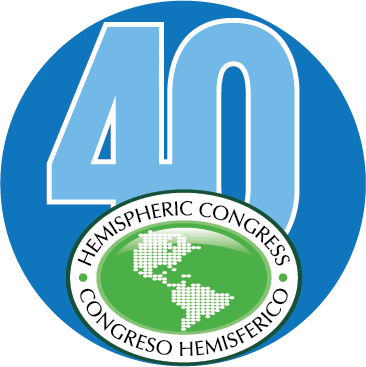 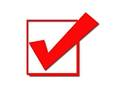 ¿ Quiénes tienen éxito en este tipo de eventos?
Principales temas a tratar
Oportunidades de Negocios
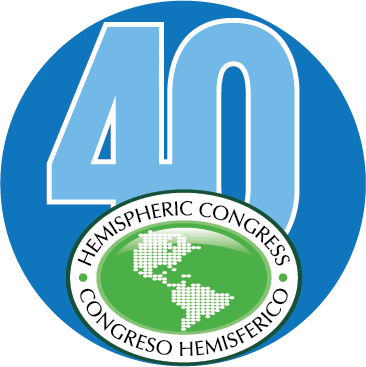 Como aprovechar una Misión Comercial
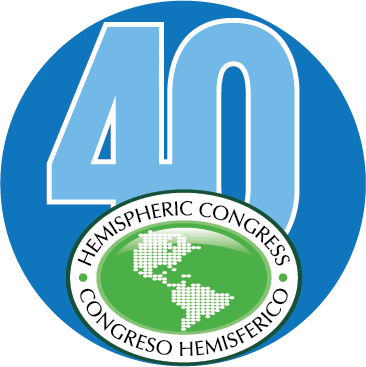 Cuál es el Marco Legal ideal para hacer negocios.
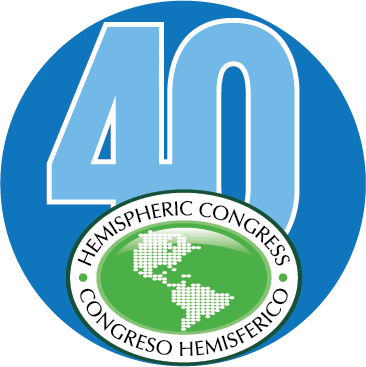 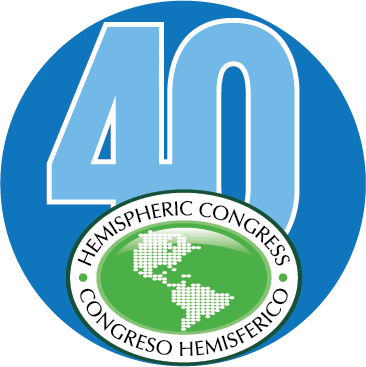 Principales facilidades para exportar.
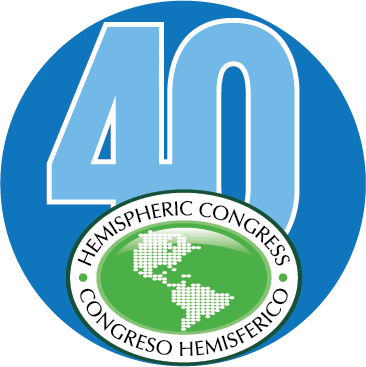 Convergencia de Tecnologías y su impacto.
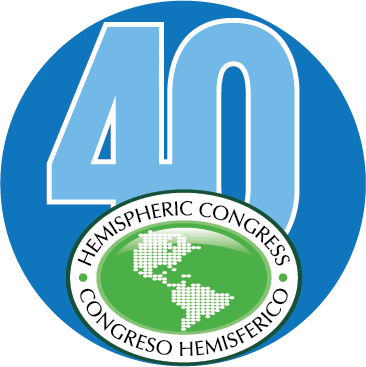 La importancia de la “Capacitación”.
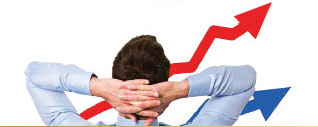 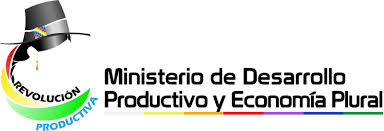 Ministerio de Desarrollo Productivo y Economía Plural
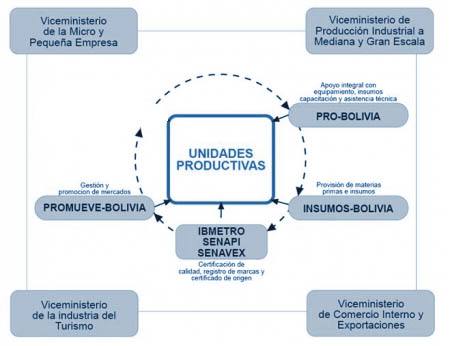 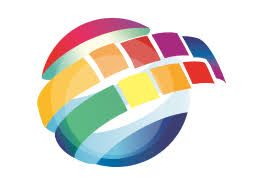 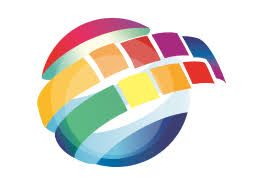 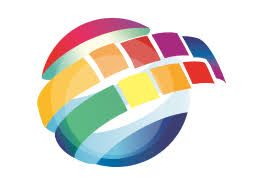 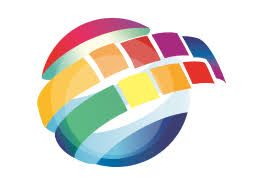 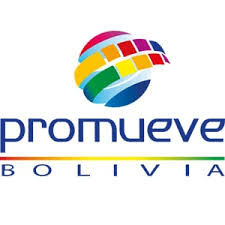 ¿Cómo Exportar?
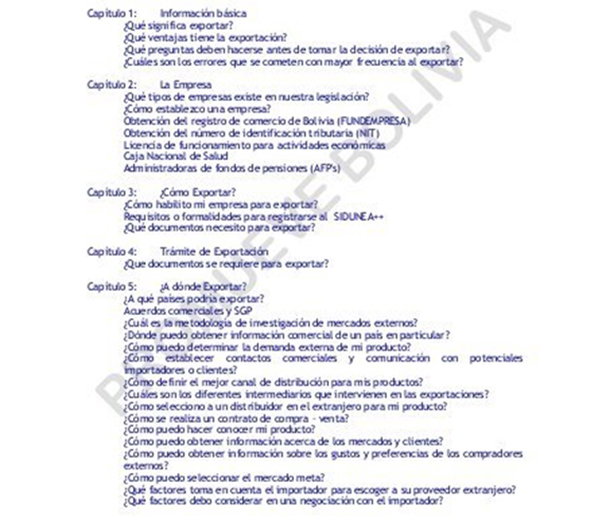 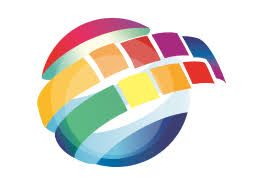 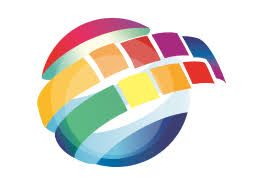 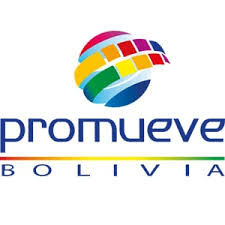 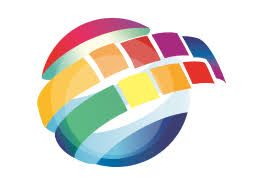 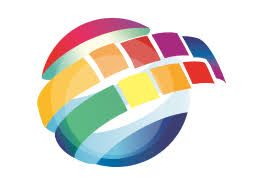 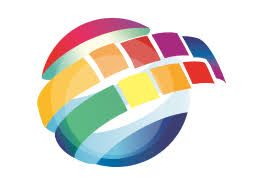 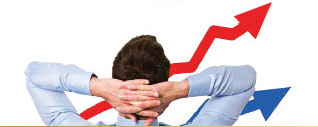 ¿Cómo hacer negocios?
Inversores, Exp/Importadores , creativos y Desarrolladores
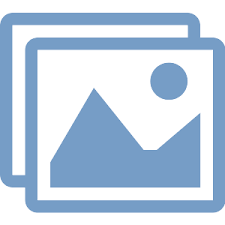 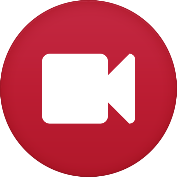 Business
 Plans
Documentos básicos
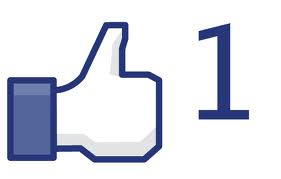 Canales YouTubes
Slide Show
Imagen Corporativa
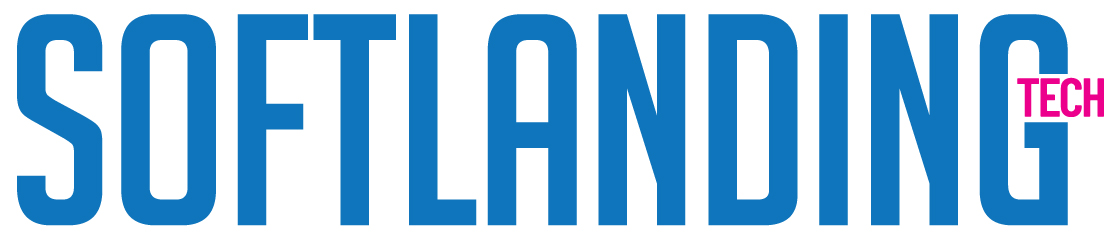 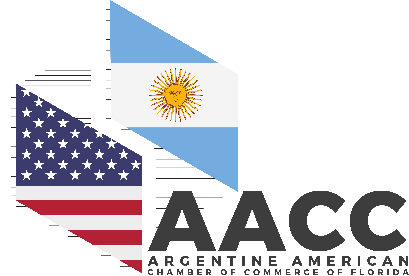 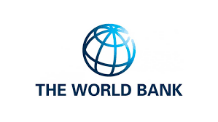 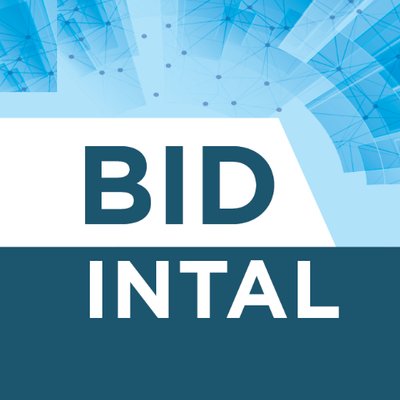 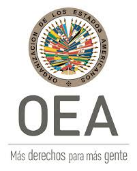 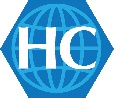 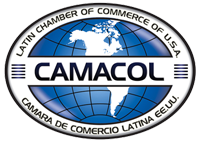 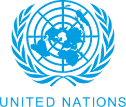 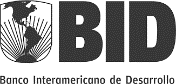 Exp./ Importaciones
Fondos de Inversión
Continuing Education
Compras/ventas de Negocios
Inmigración
Mundo  Inmobiliario
Franquicias
Economía   Naranja
Estudio de Mercado – Análisis FODA
Foros Encuentros
Ronde da Negocios
Misiones Comerciales
Ferias Temáticas
White Papers
Revistas Temáticas
Cámaras Bilaterales
Oficinas Consulares
Componentes básicos
Planes de 
Negocios
Forums 
Y Ferias
Estudios de 
Mercado
Productos y 
Servicios
Website y  
Social Media
Key Elements
Organismos 
Internacionales
Cámaras 
Bilaterales
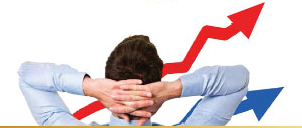 Imagen Corporativa
Alianzas 
Estrategicas
Attractive  documentation
Misiones 
Comerciales
www.barnews.com
Cambio de Paradigma
Concepto creado en 1898 
por St. Elmo Lewis
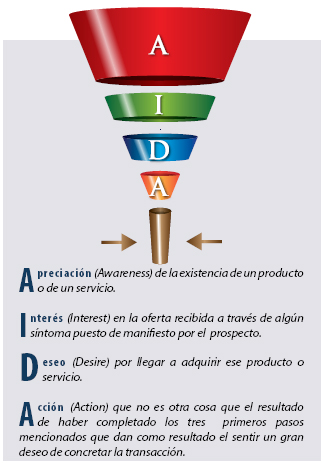 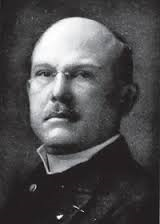 Satisfacción Permanente  - 1911
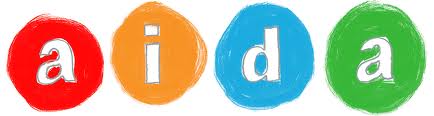 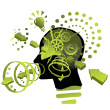 Funnel Metaphore
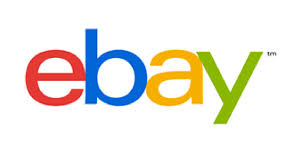 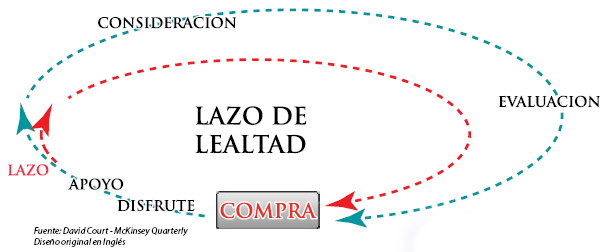 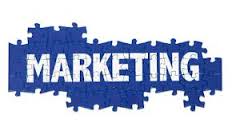 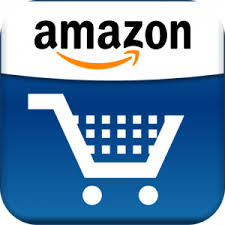 Cierre
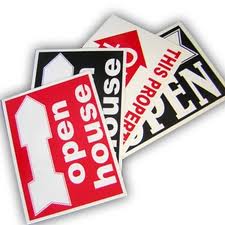 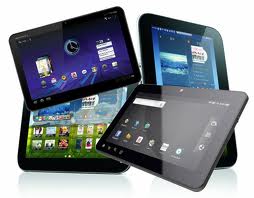 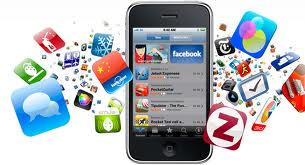 El Gerente del Futuro
Condiciones básicas
Eficiencia
Efectividad
Productividad
Excelencia
Creatividad
Competitividad
Calidad
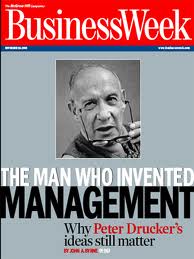 Lograr objetivos económicos y beneficios sociales
Peter Druker
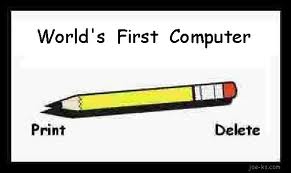 Primer Procesador-APL
Cambios de Paradigmas
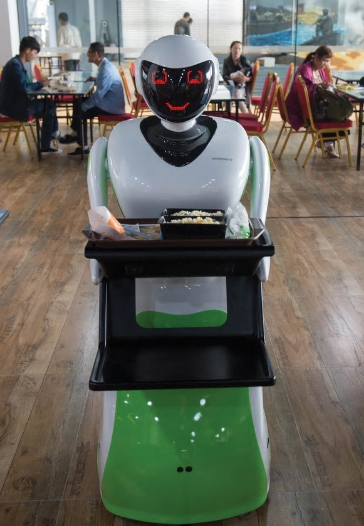 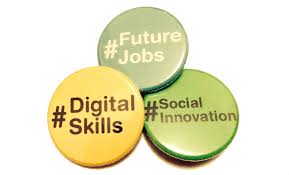 Cambios de Paradigmas
Millennials
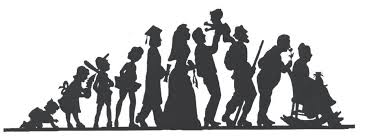 Las Generaciones
24
3
Tecnología y la empresa
La tecnología esta al alcance de todos 

La competencia la usa.

Gran resistencia al cambio
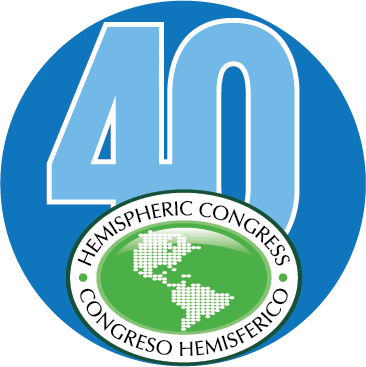 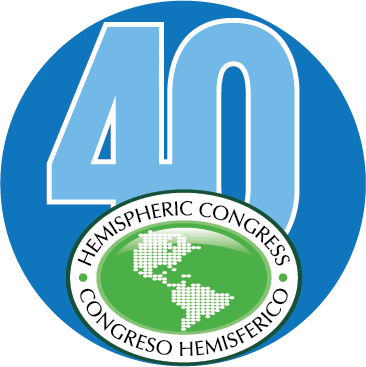 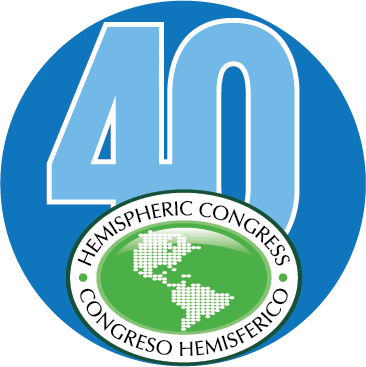 Internet of  Things
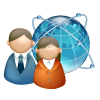 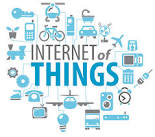 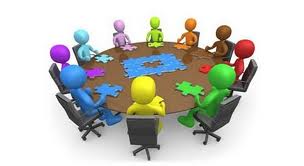 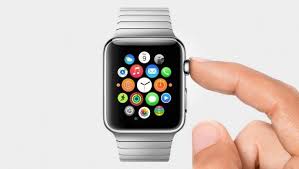 Cambios de Paradigmas
En relación con organización y mercadeo
en
Desde
A
Baby Boomers/xyz
Generaciones
iPad/iPod/Smart Phones
Real Chats
Contacto con pares
Redes sociales “ Twitter”
Vocabulario
Verbos clásicos
Pintear, repintear, Googlear
Estudio del mercado
Medios tradicionales
Internet
Religiosos
La tierra como centro
El Sol (Galileo)
Paradigmas
Pocos cambios con el tiempo
Cambios vertiginosos
¿Qué hace a Marketing Diferente ?
Orientación
Prod.
Producción
Consumidor
Ven.
Ventas
Consumidor
Prod.
Ven.
Producción
Marketing
Consumidor
Mercadeo
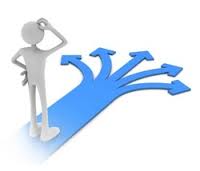 La Formula del Futuro
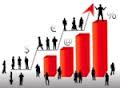 La nueva organización
“Virtualidad”
½ x 2 x 3
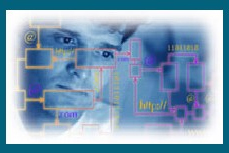 Sin necesidad de estar en el mismo
 lugar en el mimo tiempo
Conocer el Tema a fondo
El Ejecutivo
Ayer
Hoy
Táctico
Administrador Objetivos
Especialista
PrimerVendedor
Progresista
Conductor de Comités
Estratega
Adm. Procesos
Interdisciplinario
Emprendedor 
Desarrollista
Coordinador esfuerzos
Conocer el Tema a fondo
El Ejecutivo del Futuro
Ayer
Hoy
Status Institucional
Liderazgo de empuje
Respeto por conocimiento
Capacitador
Activo
Bilingüe
Status Personal
Liderazgo de arrastre
Respeto por inteligencia
Formador 
Proactivo
Multilingüe
El Ejecutivo del Futuro
Hoy/Futuro
Ayer
Proceso administrativo
Albores Informática
Albores Admin. RRHH
Empleo - Eficacia
Organización Piramidal
Capacitación  
Organización/Sistema
Desarrollo Tecnológico
Proceso Sinérgico
Organización Inteligente
Couching
Empleo Eficiencia
Org. Horizontal 
Continuing Education
Inter, Intra y Extranet
Empatía – “Analitics”
Los siete hábitos
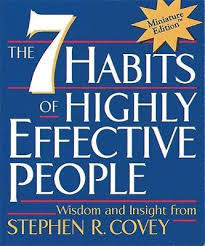 El proceso progresivo del cambio.
Ser proactivo 
Comenzar con un finen mente 
Poner primero lo primero 
Pensar ganar -ganar 
Buscar primero entender, luego ser entendido 
Buscar sinergia 
De la efectividad a la grandeza
1
2
3
4
5
6
7
Modelo de Negocios
Los 10 bloques claves a considerar
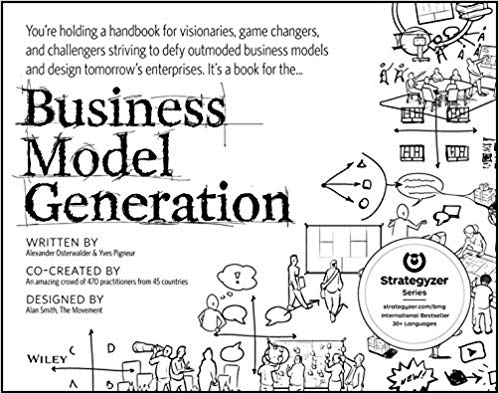 Segmento del cliente – 
   Propuesta de Valor –
   Canales de ventas  –
   Relación con clientes --
   Flujo de ingresos --
   Recursos --
   Actividades  – 
   Asociaciones  – 
   Costo de operación – 10. “Business Plan”
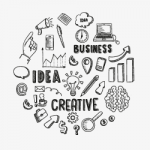 Hemispheric Congress
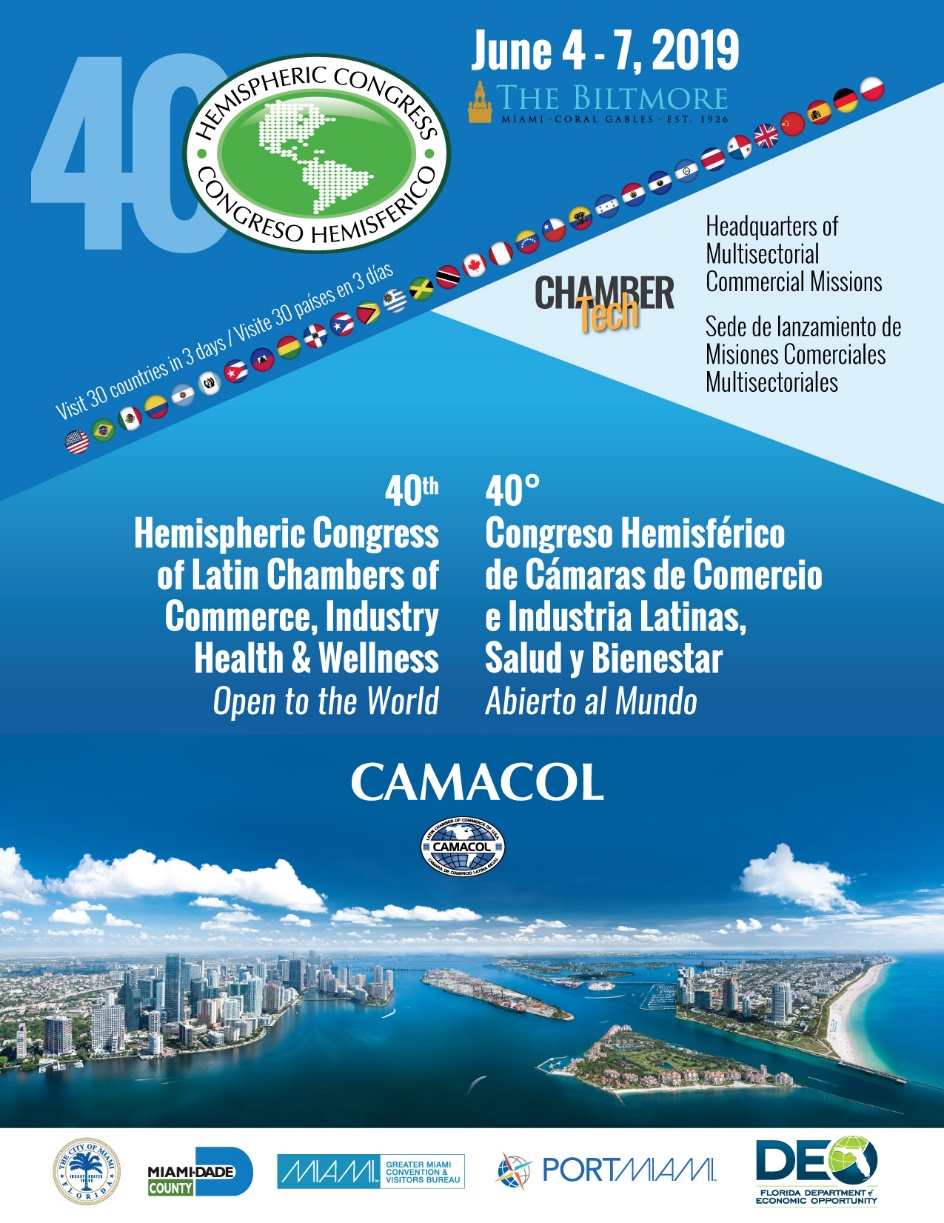 Nuestro Próximo 
Evento
Cámaras  Participantes
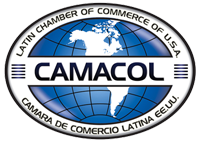 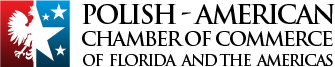 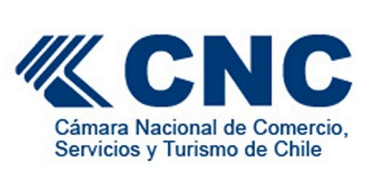 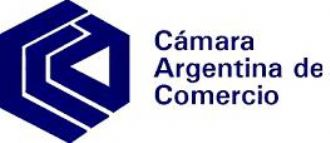 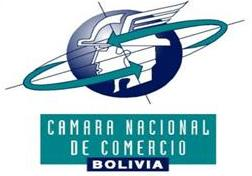 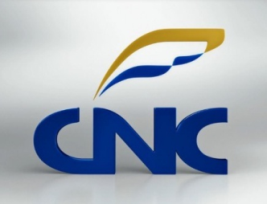 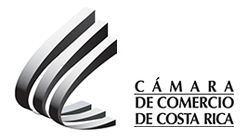 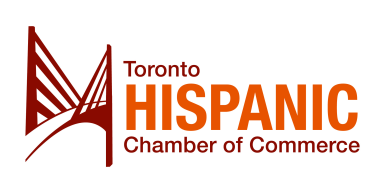 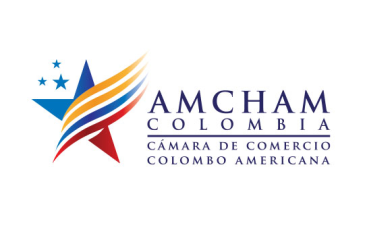 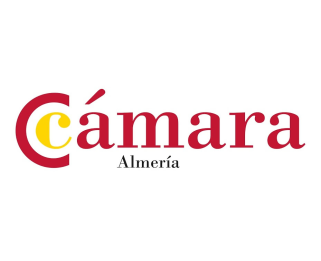 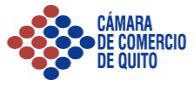 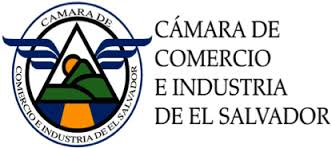 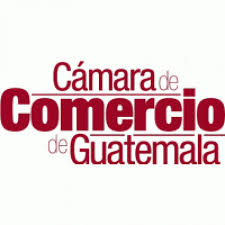 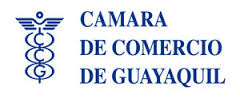 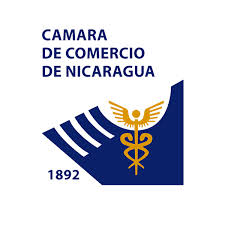 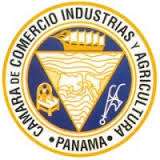 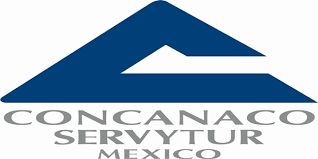 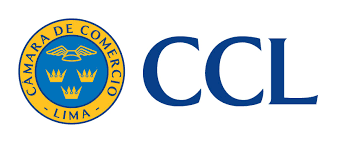 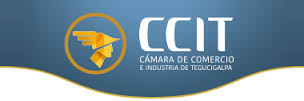 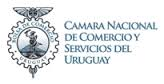 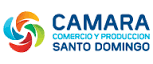 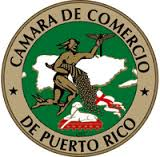 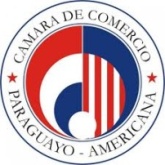 Organizaciones  Participantes
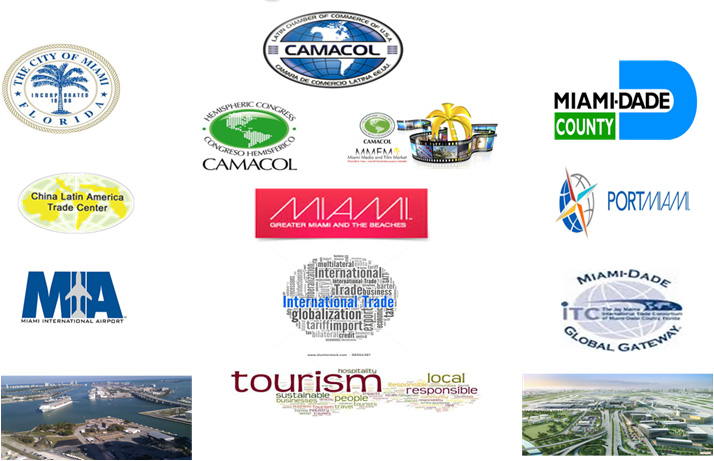 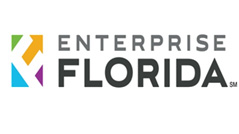 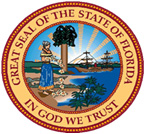 Questions
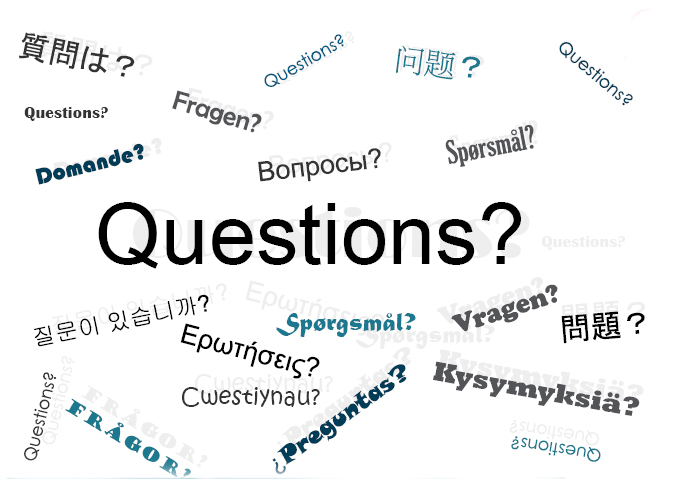 Thank You 
José  L.  Barletta.M.S
barletta@barnews.com
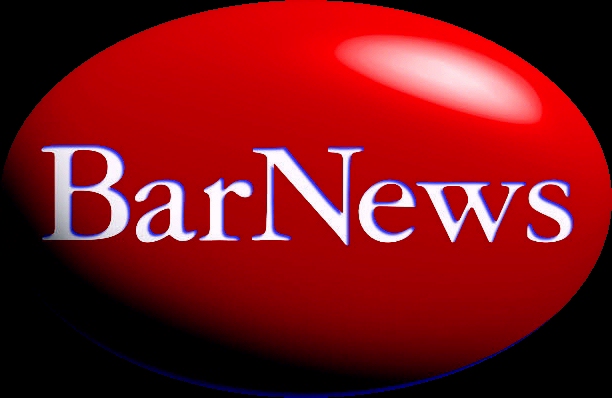 www.barnews.com